This Power Point highlights the structure of 
sessions in transformED.
While sessions may be individualized based on 
presenters’ needs, the following template and 
general format are followed.

Slide descriptions are included in red font on each slide for presenter use.
Please delete red font upon finalization of 
presentation.
Items included in this Power Point template:
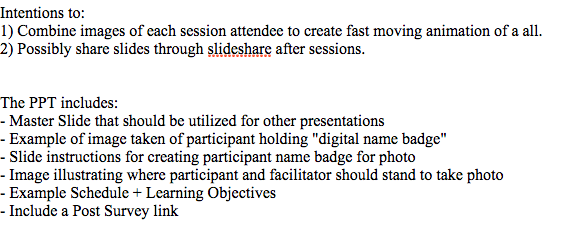 PRINT THAT POPS 
AND REACTS 1.22.15 


Afternoon Session  Heather Mallak, Public Studio
Title page
.
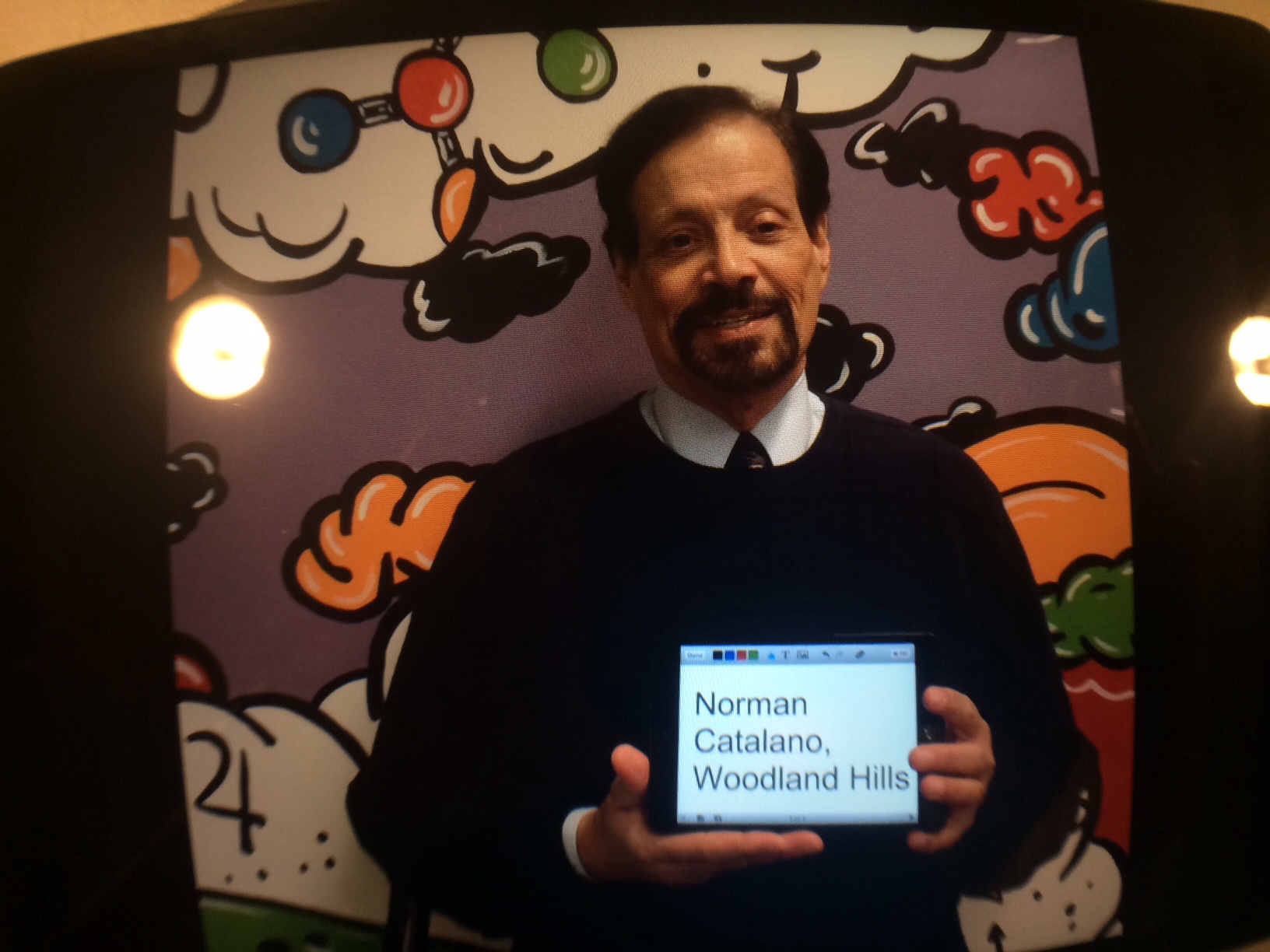 Seek out iPad mini w/ green
tape - “Documentation” + has 
this homescreen. Before session
starts, have attendees create 
Digital name tags and get photo 
taken by you. It is crucial for all 
to participate for resulting 
transformED animated collage
IMPORTANT - Documentation project
1) Open Educreations APP on iPads:
“New lesson”, ignore microphone prompt
In large font, type: Name
				 						School
2) Turn brightness down on iPad
3) Stand near wall mural
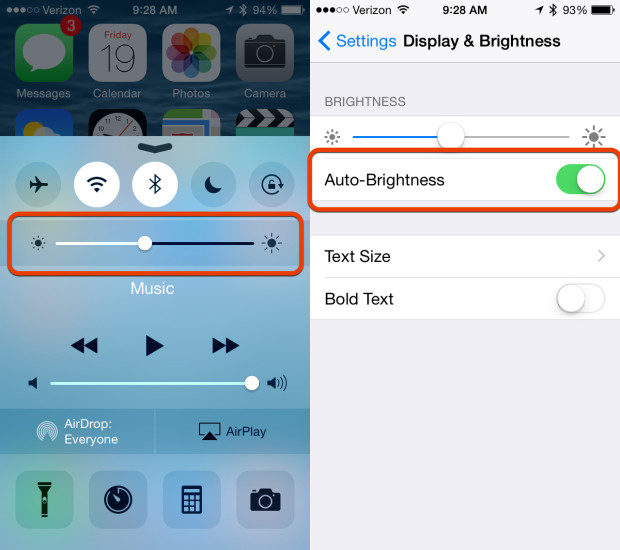 Use these instructions with participants
Teachers stand against wall between flag + rocket ship. 
Confirm iPad brightness has been turned down. 
Take photo using iPad camera. 
Verify they turned out “ok” and are added to the other images of educators from previous sessions in photos.
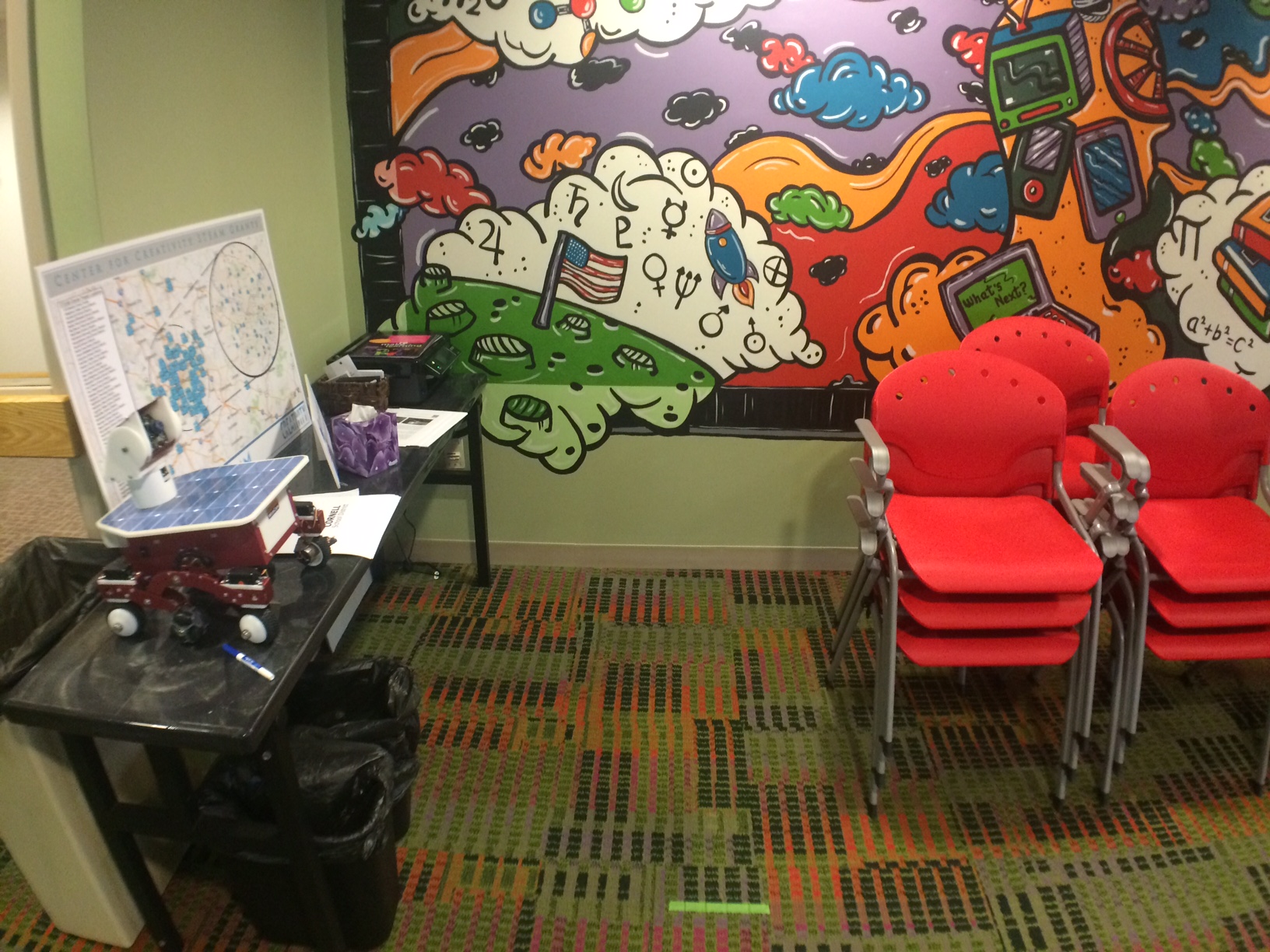 Photo Area
11:40 	“Sign-in” + Intro to Augmented Reality 
12:00 	Examples of various applications of AR
12:20 	Ted Talk + Break
12:30 	Aurasma - Create AR, refine AR
  2:00 	Discuss ideas, share list from Edutopia
  2:10 	Create design plan for integration
  2:25 	Post-survey http://bit.ly/surveylink
Schedule
Session participants will be able to:
Discuss Augmented Reality
Describe exps. of various applications of AR 
Create an AR overlay and trigger image
List ideas for use with students
Leave with an action plan to integrate
Learning objectives
http://bit.ly/surveylink
Post Survey